Water Quality Monitoring System
Group 41
Nelson Lao, Junik Kim, Samuel Hung
‹#›
Introduction
Water contamination affects millions of people per year.

Significant for those living in rural areas (ex. Flint).
‹#›
Objective
Design a system that automatically collects water data

Reduce the number of people required to monitor water

Proof of concept
‹#›
Design Requirements
System collects data at user-set time intervals.

Sensor readings must reflect actual water temperature to within a certain degree of accuracy

Sends an alert via text message
‹#›
Physical Design & Function
Typical usage: to be placed on and powered by a boat’s 12V battery.

Sensors separated from rest of system.

Does not require constant attention from user.
One time setup
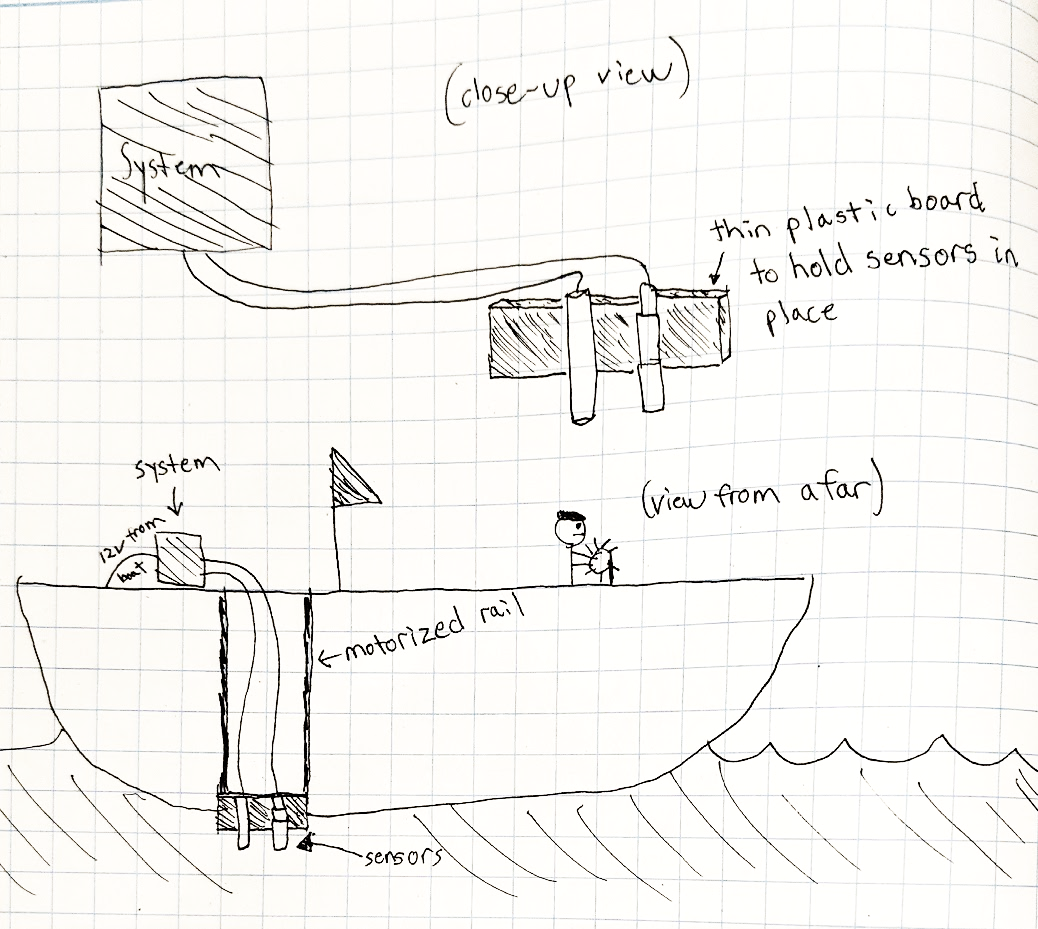 ‹#›
Final Product
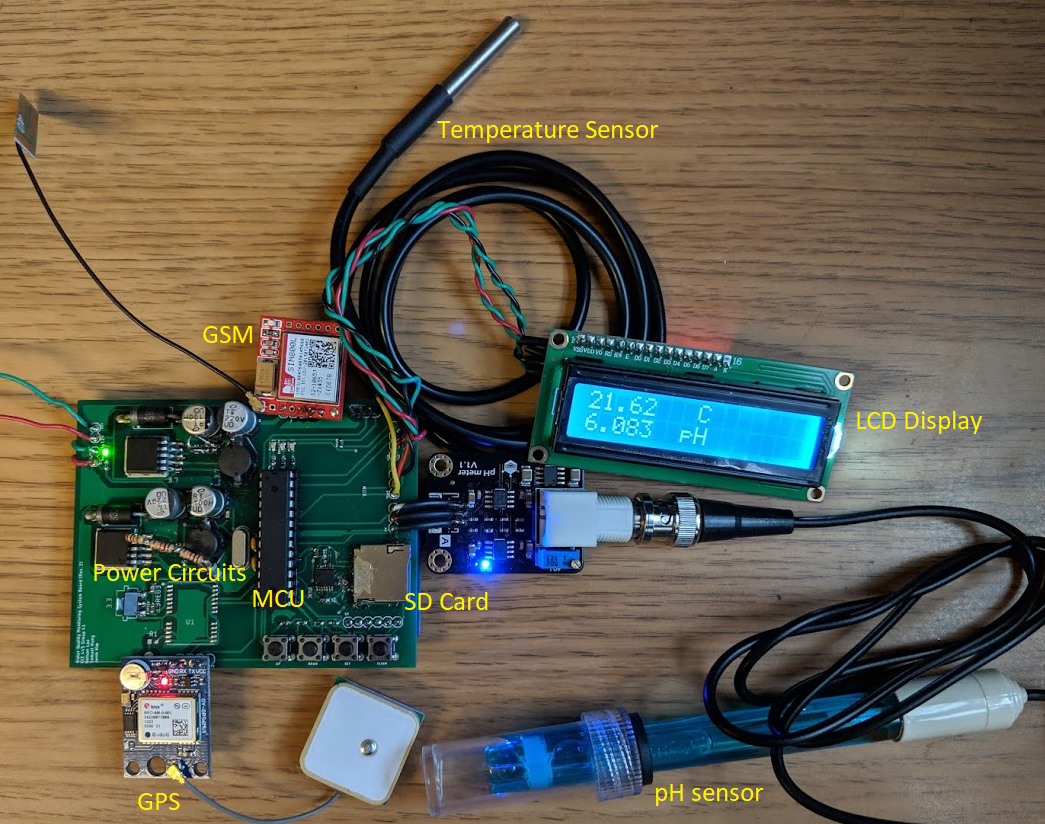 ‹#›
Block Diagram
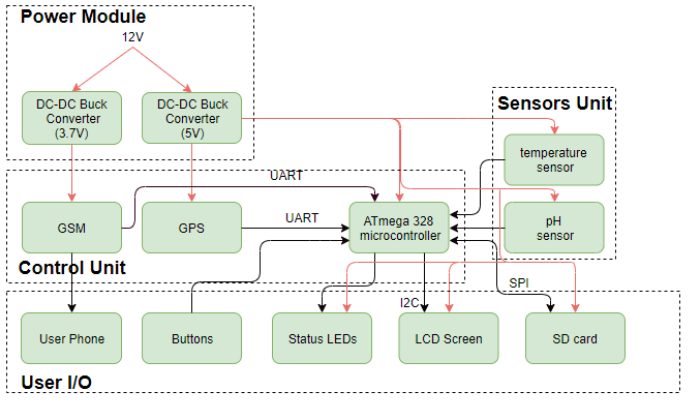 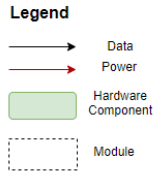 ‹#›
Power
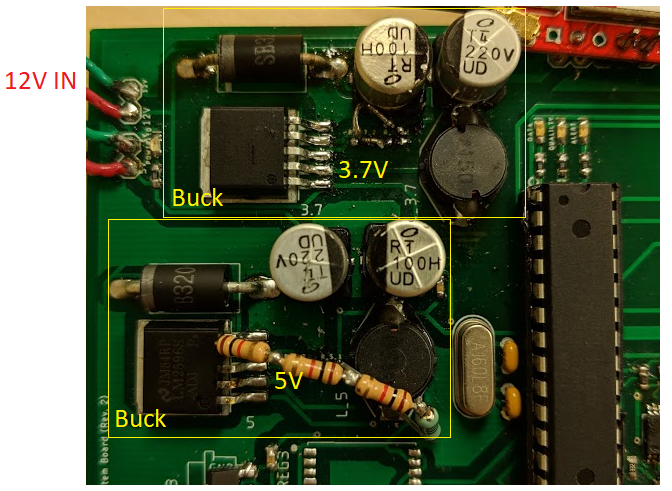 12V-5V DC-DC Buck Converter
12V-3.7V DC-DC Buck Converter
‹#›
Power (PCB fix)
Used resistor bridge to form 3.1k required programming resistor value, soldered onto pads.
Used wire to jump/connect two pads.
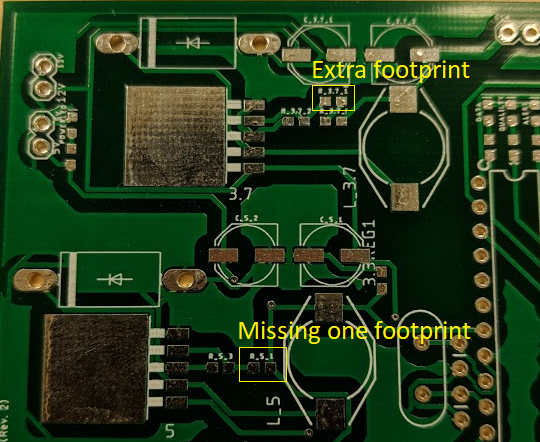 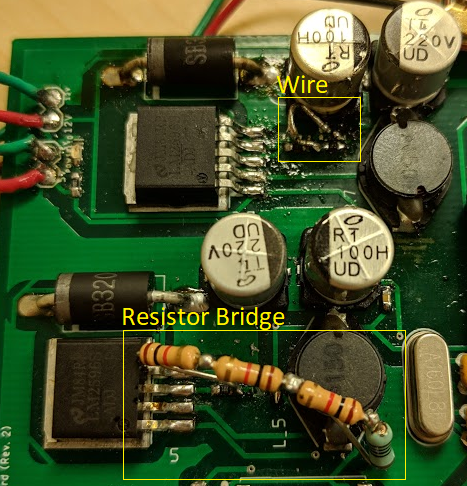 ‹#›
Power Circuits Schematic
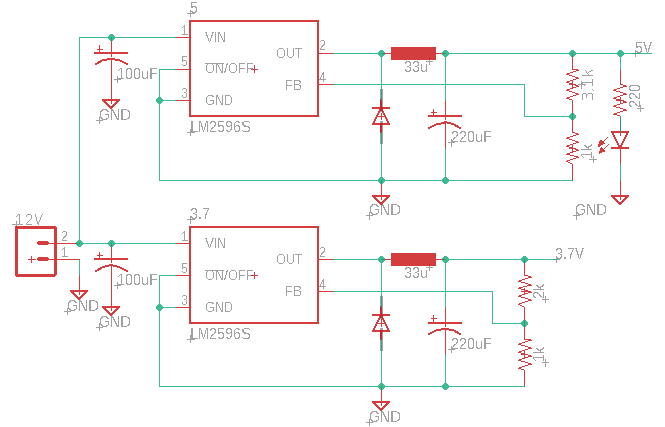 ‹#›
Sensors
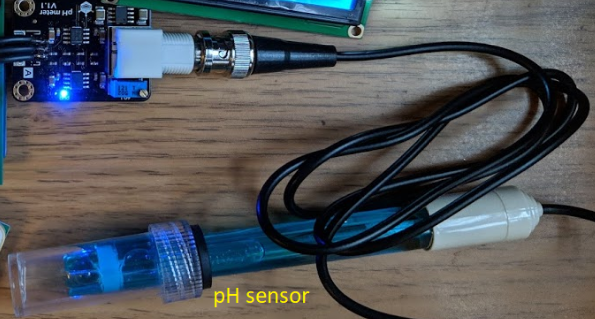 DFRobot Analog pH meter

Waterproof digital temperature sensor (DS18B20)
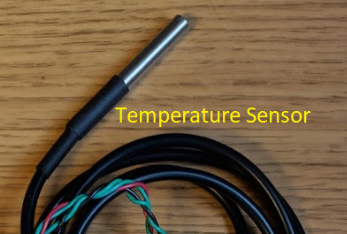 ‹#›
Control Unit
Microcontroller (ATmega328p)
Global Positioning System (GPS)
Global System for Mobile communications (GSM)
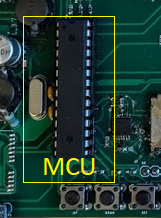 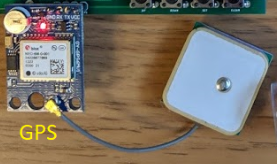 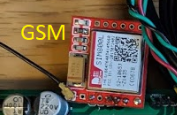 ‹#›
User I/O
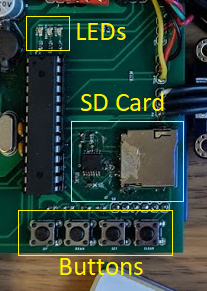 Push buttons
LEDs
LCD screen
User Phone
SD card
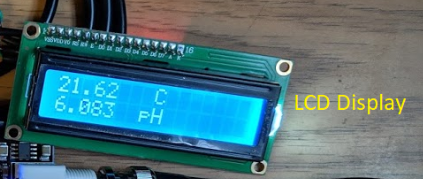 ‹#›
Software
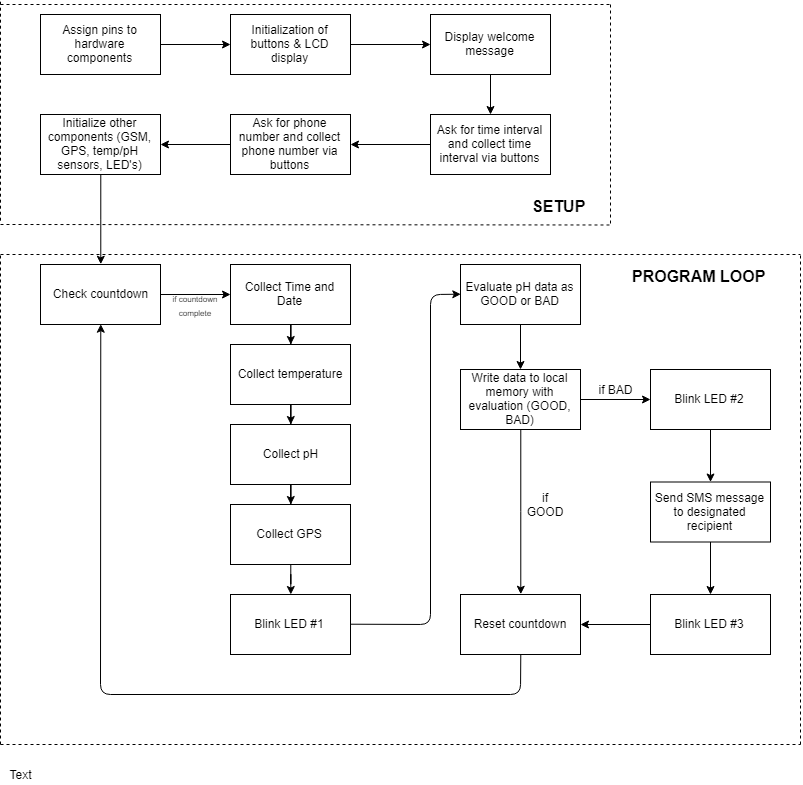 Program ATmega328 microcontroller via Arduino IDE

Supports C/C++
‹#›
Design Verifications
pH Sensor: measured pH is within 0.5 pH levels from actual pH

Temperature Sensor: Temperature from sensor is within 0.1 Celsius from actual water temperature

GPS: Grab initial coordinates. Walk ten meters. Check new coordinates for any difference.  

GSM: Send a text message (SMS) to a specified number

SD card: Write arbitrary data to a file on the SD card.
‹#›
Functional Test Results
GPS: Success: Coordinates change with every step (sensitive, making it functional enough for our system).

GSM: Fail. Could not connect to the 2G network.

pH Sensor: Success

Temperature Sensor: Success

SD card: Success
‹#›
Challenges
Could not get GSM to connect to 2G network in area.
Low on program memory.
Tight PCB fabrication deadlines and delays.
Soldering difficulties.
‹#›
Costs
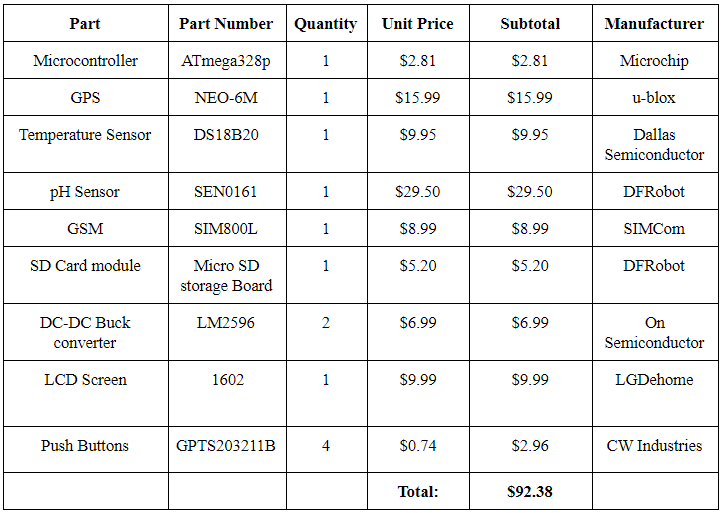 ‹#›
Future Work
Integrate more sensors for more accurate water quality measurements.
Integrate GPS module and GSM module on PCB.
Research into remotely controlling a boat.
‹#›
Credits
Professor Jing Jiang
David Null (TA)
‹#›